Team for spiseforstyrrelser Vejle Kommune
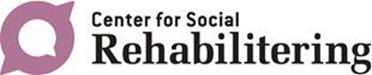 Organisation
7 medarbejdere ansat i teamet 
Forskellige professioner
Målgruppe: Børn, unge og voksne 
§11, 52, og 85
Forløbslængde 27 måneder i gennemsnit 
Indgang: Voksen myndighed eller Familieafdelingen 
Eksisteret i 8 år 
Tvangsoverspisning startede i år 2017
Økonomi
Takstpris: 777,kr pr. time 
Beregner takst ud fra lønbudget, ledelse, administration, transport, fællesudgifter (husleje, PC, mobil etc)
Indsatser
Familieintervention, netværksintervention, spisetræning, støtte til motion, træning af dagligdagskompetencer, træning af psykologiske kompetencer, træning af sociale kompetencer, støtte til fritidsaktiviteter og beskæftigelses- eller uddannelsesrettede indsatser, samtaler om kostsammensætning, træning i kropsafgrænsning, gruppeterapi, naturterapi
Eksempel på en pakkeløsning
Støtte til barnet 2 gange i ugen 
Forældresamtaler hver anden uge 
2 koblet på sagen 
Opfølgningsmøder hver 3, 6 eller 9 måned
Eksempel på formål med støtten
Formålet med spisetræningen er, at Xfår et større kalorieindtag i hverdagen.
Formålet med samtalerne med X er atnedsætte hendes overmotionering, at hjælpeX til at blive bedre til at mærke sig selvog sin krop.
Formålet med samtalerne med X’sforældre er, at de modtagervejledning, rådgivning, sparring og redskaberi forbindelse med håndteringen af X’ssygdom
Samarbejdsaftale
Aftale mellem Familieafdelingen og Center for Social Rehabilitering (CSR) 
Formål at kunne tilrettelægge/yde tidlig indsats 
Tværfaglige samarbejde – forpligtelser 
Indsatsmuligheder fra familieafdelingen og CSR 
Arbejdsgang:
Opstartsmøde
Kontraktoprettelse 
Opfølgningsmøde